Review: Chapter Test 2
CME Geometry
Problem 1
Problem 2
Problem 3
Problem 4
Problem 5
For each pair, decide whether the two figures are congruent.  Explain your reasoning.
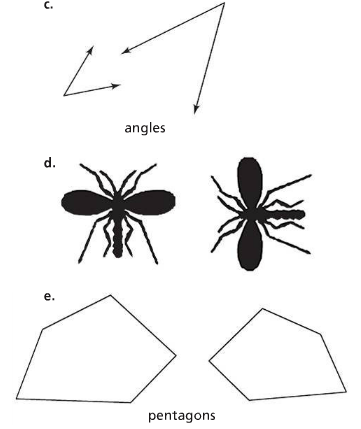 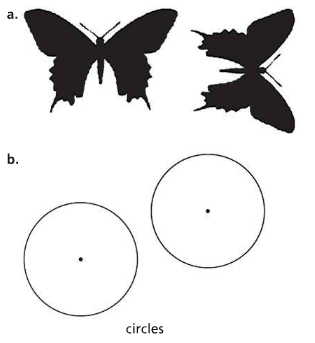 Problem 6a
For each diagram, use the given information. Determine whether the two triangles are congruent. If they are congruent, prove it using the triangle congruence postulates.
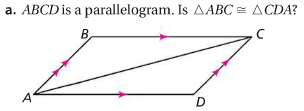 Problem 6b
For each diagram, use the given information. Determine whether the two triangles are congruent. If they are congruent, prove it using the triangle congruence postulates.
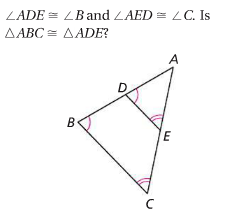 Problem 6c
For each diagram, use the given information. Determine whether the two triangles are congruent. If they are congruent, rove it using the triangle congruence postulates.
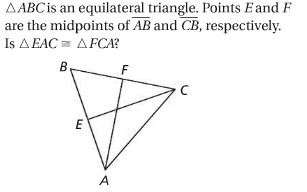 Problem 7
Problem 8
Problem 9
Problem 10
Problem 11